Nov. 2019
Golden West Afterschool Program
Program hours are 3:21-6:00PM
XL Office is located on the South side of Business Building
Late Bus pick-up time 5:30pm by gym
XL Golden West Cell: (559) 731-5621
Program Director: Francisco Escamilla
fescamilla@pyheart.org
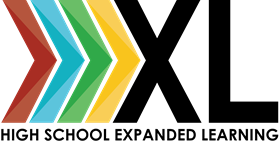 No School
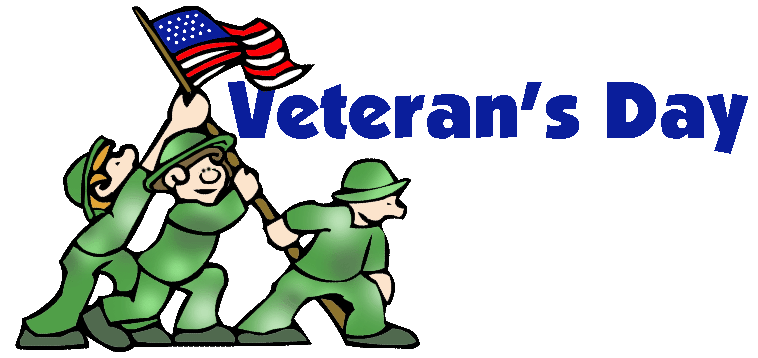 AM Tutorial 7-8:15am Library
PM Tutorial 3:21-6:00pm Library
XL Café 3:21-6:00pm Business Bldg-South
Link Crew 3:30-6:00pm L-20
Sports Med 3:30-5:30pm Trainer Rm
EL Tutorial 3:30-5:30pm Library
Math Tutorial 3:30-5:30 Pm P-14
Chemistry Tutorial 3:30-5:00pm S4
Biology S10  3:30 -5:00pm
School returns on Monday Dec. 2nd
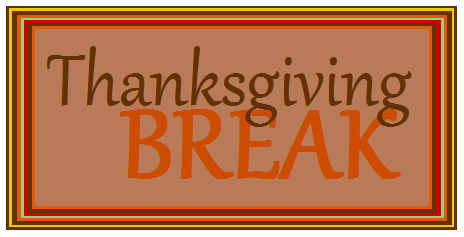